Муниципальное автономное дошкольное образовательное  учреждение муниципального образования "Светловский  городской округ" - детский сад № 2 «Светлячок»
Лепка  «Игрушечный медведь»
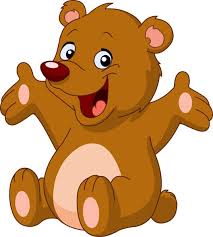 Средняя группа
Автор: воспитатель
Климова Яна Юрьевна
Программное содержание
Продолжать учить детей лепить животное из трех разных по форме частей, конструктивным способом. Соблюдая пропорции между ними;
Закреплять знакомые приемы лепки: скатывание, раскатывание, прищипывание;
развивать глазомер, чувство формы и пропорции;
Развивать самостоятельность, воспитывать интерес к лепке животных.
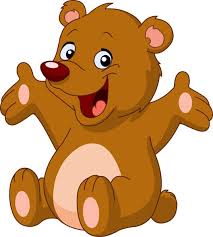 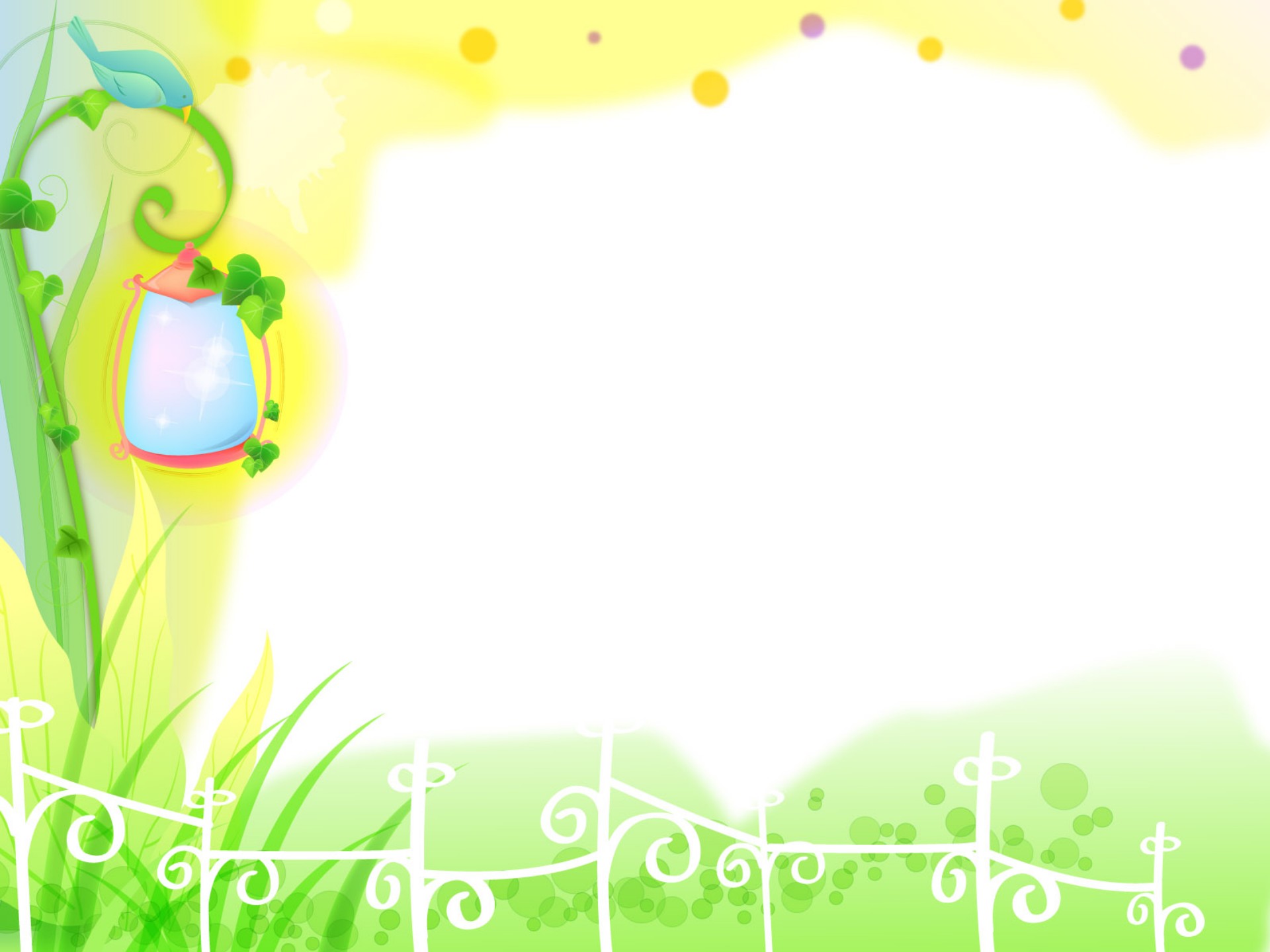 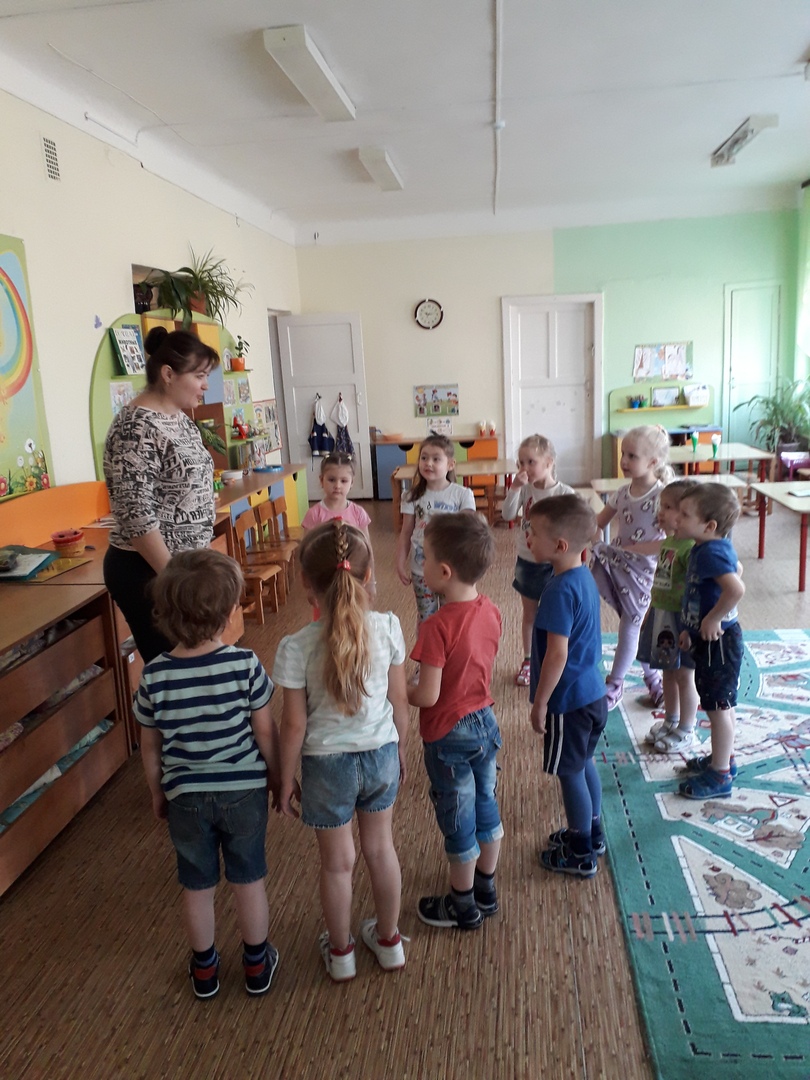 Игровая 
мотивация.
 Постановка 
Проблемы.
На электронную почту приходит письмо от неизвестного лесного жителя
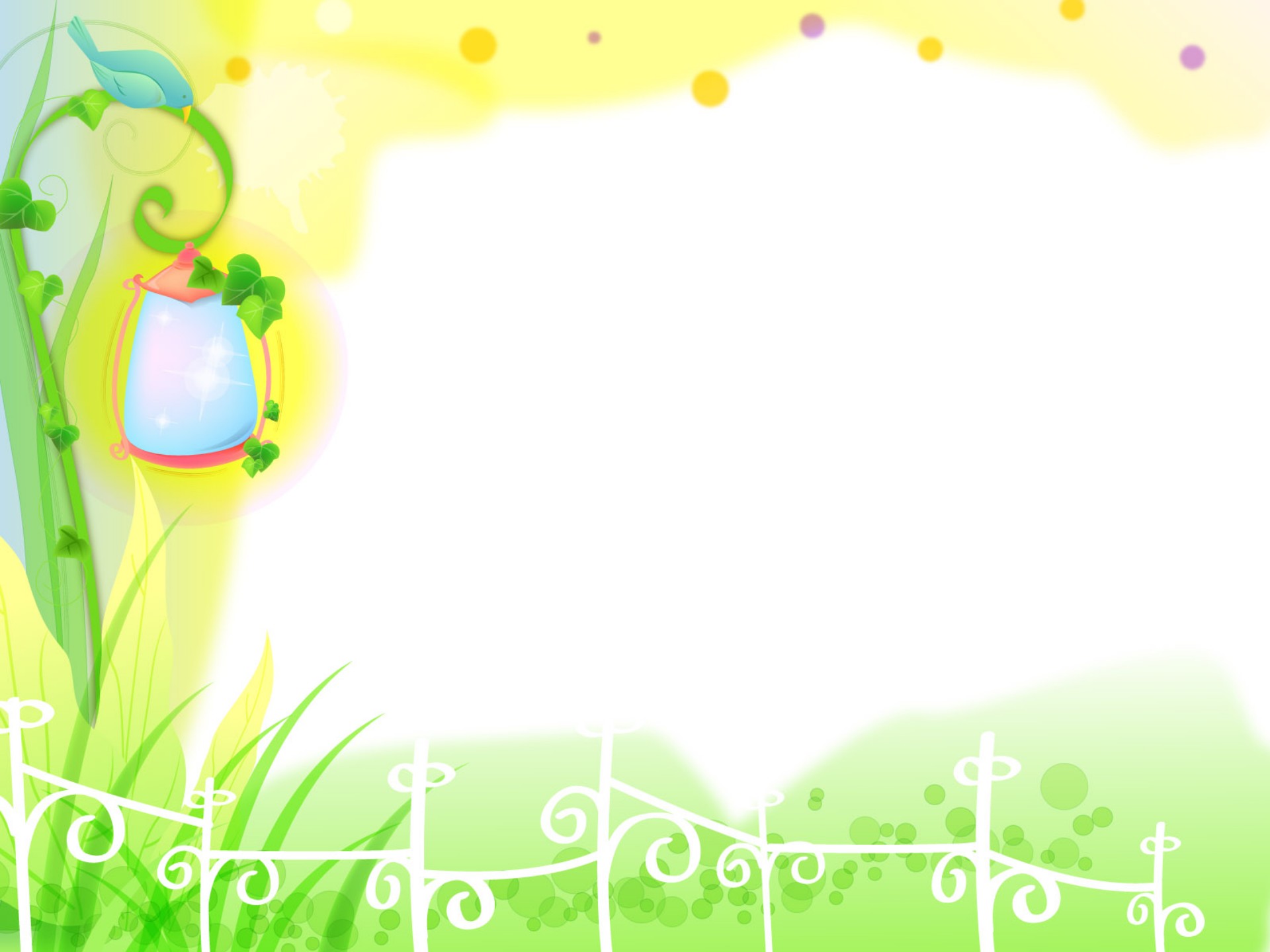 С помощью загадки ребята узнают от кого это письмо – от Медведя
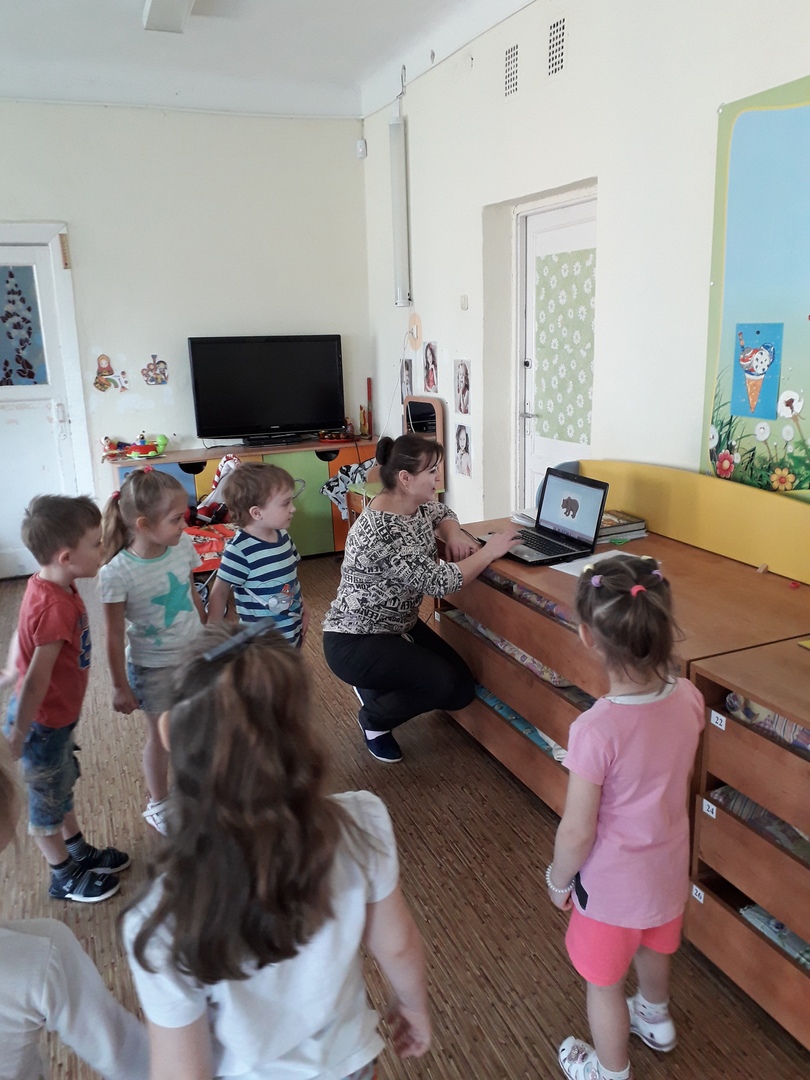 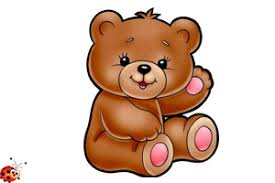 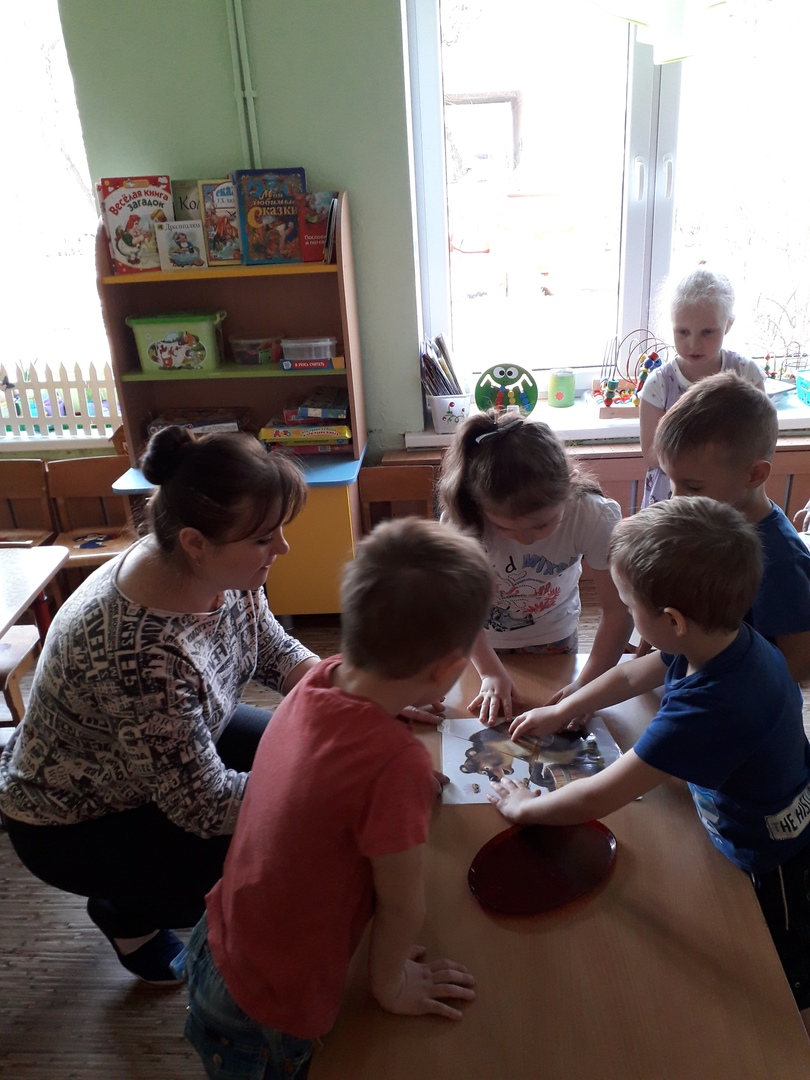 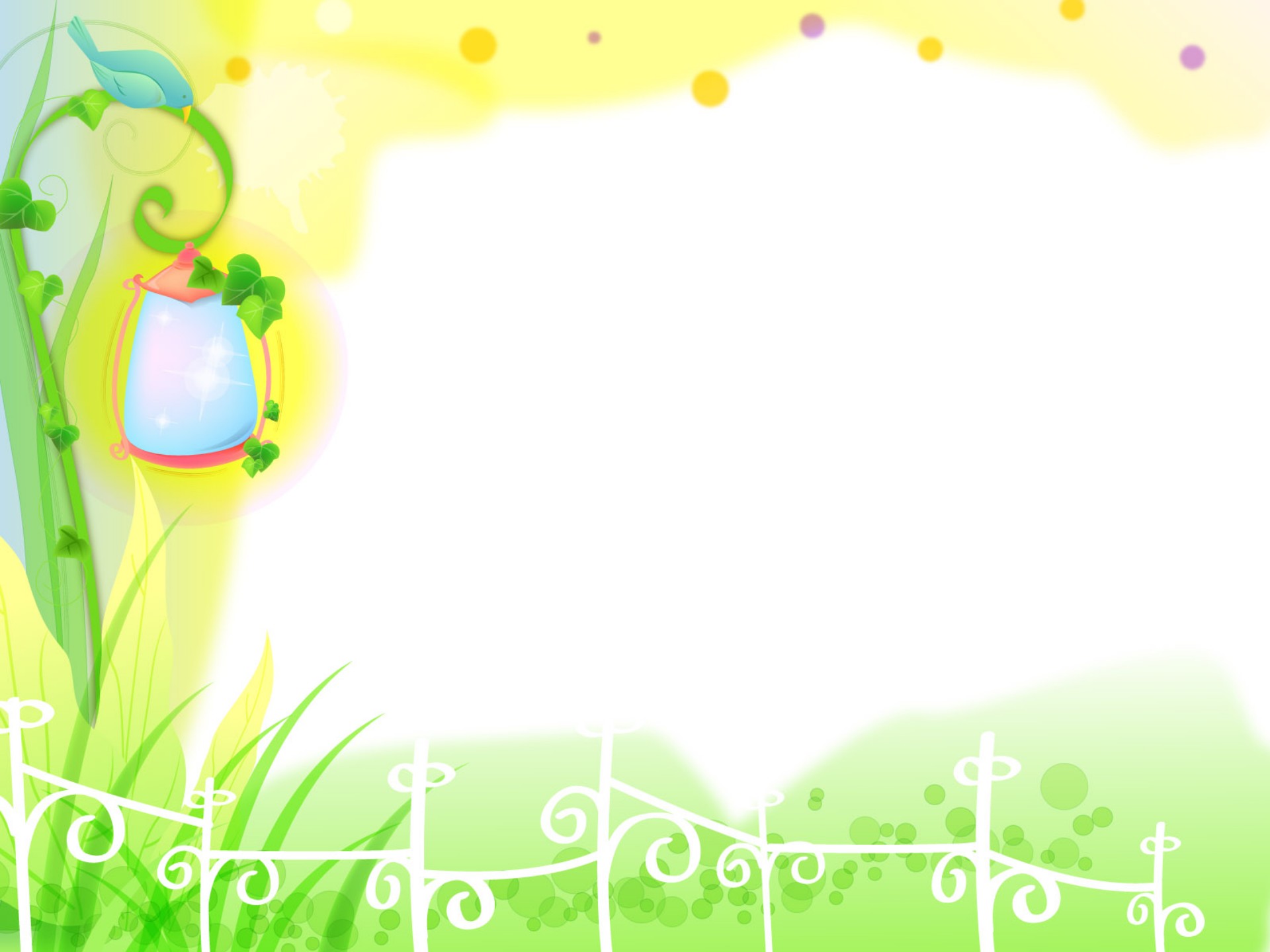 Проводится игра  
«Разрезные картинки»
Дети делятся на 3 группы и выкладывают трех разных медведей.
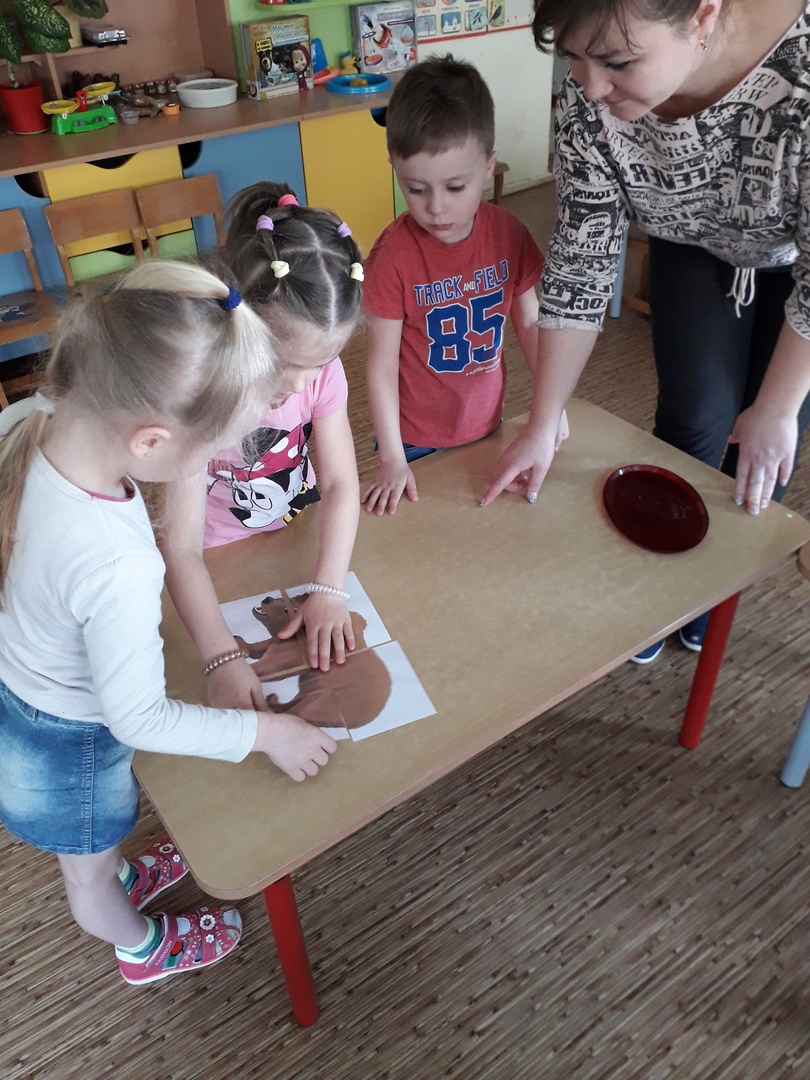 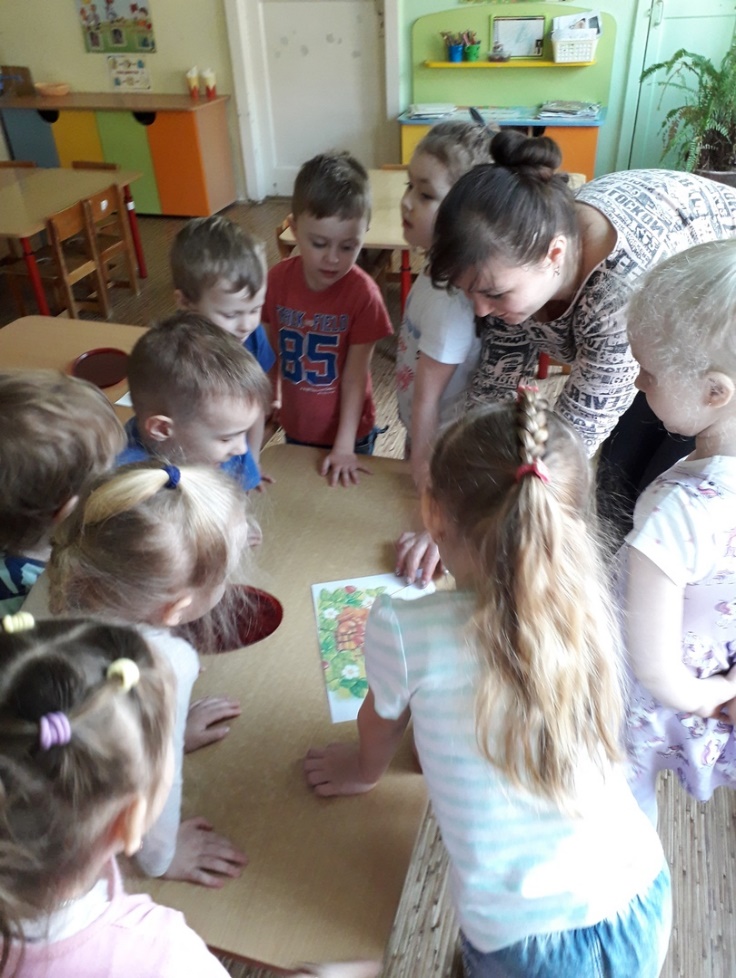 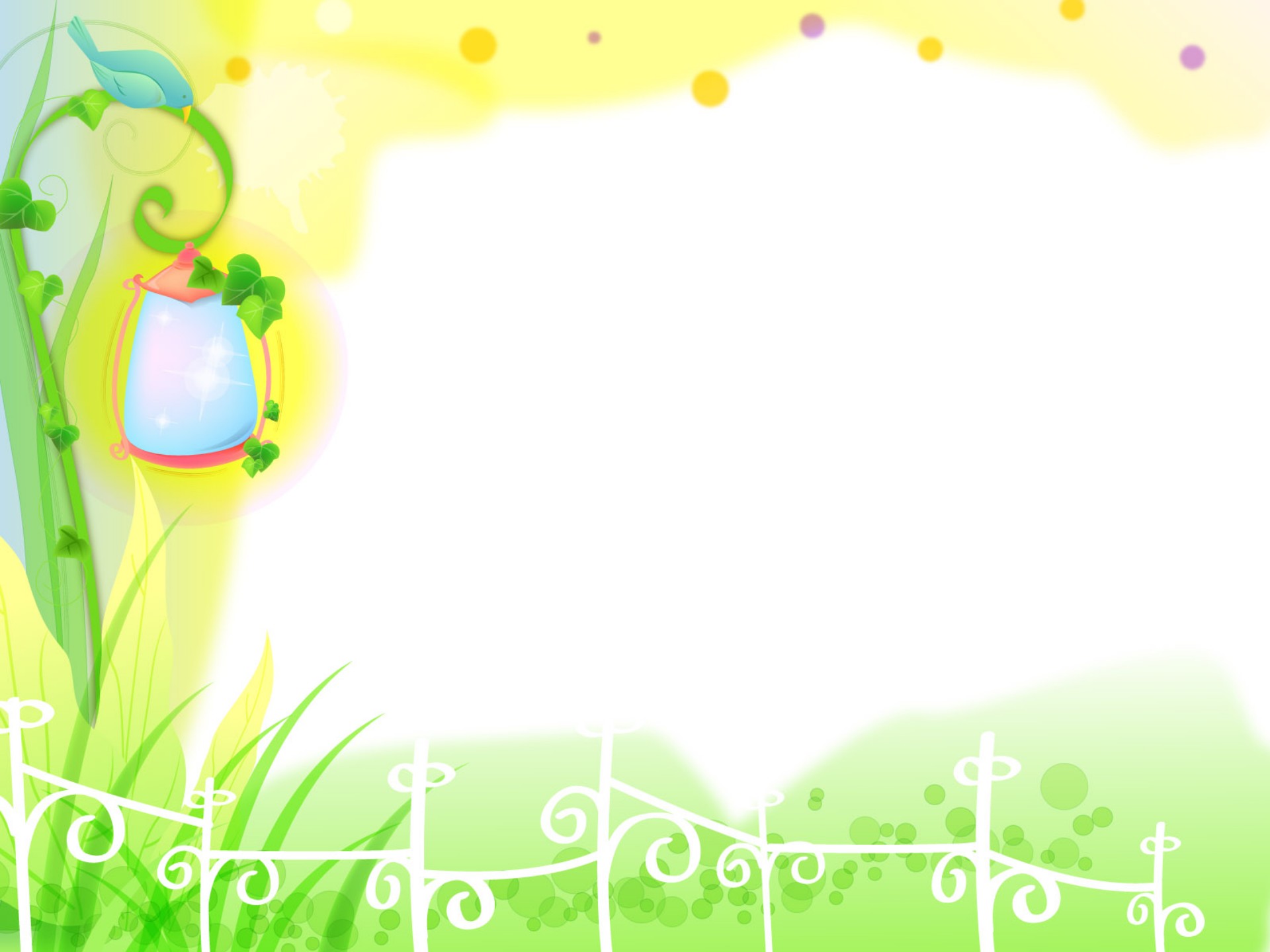 Воспитатель объясняет как необходимо лепить игрушечного медведя. Далее
проводится пальчиковая гимнастика
 «Дикие животные» 
Это зайчонок, это бельчонок,
это лисенок, это волчонок,
(сгибают пальцы в кулачок, начиная с мизинца)
А это спешит, ковыляя спросонок
Бурый, мохнатый, смешной медвежонок.
(Вращают большим пальцем)
 После чего дети приступают к лепке.
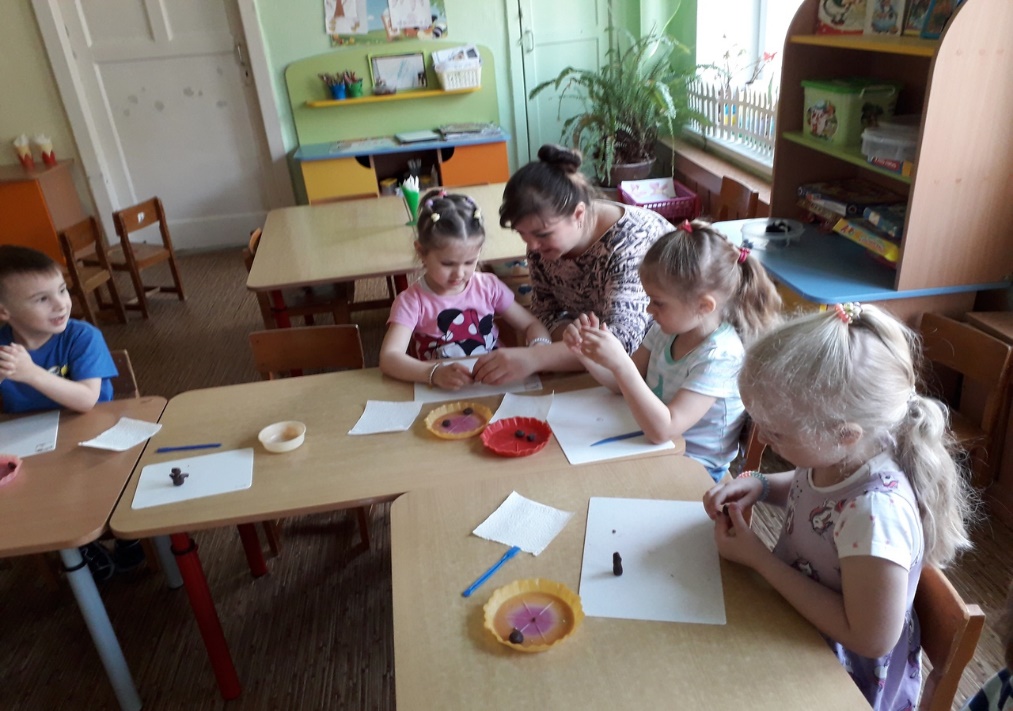 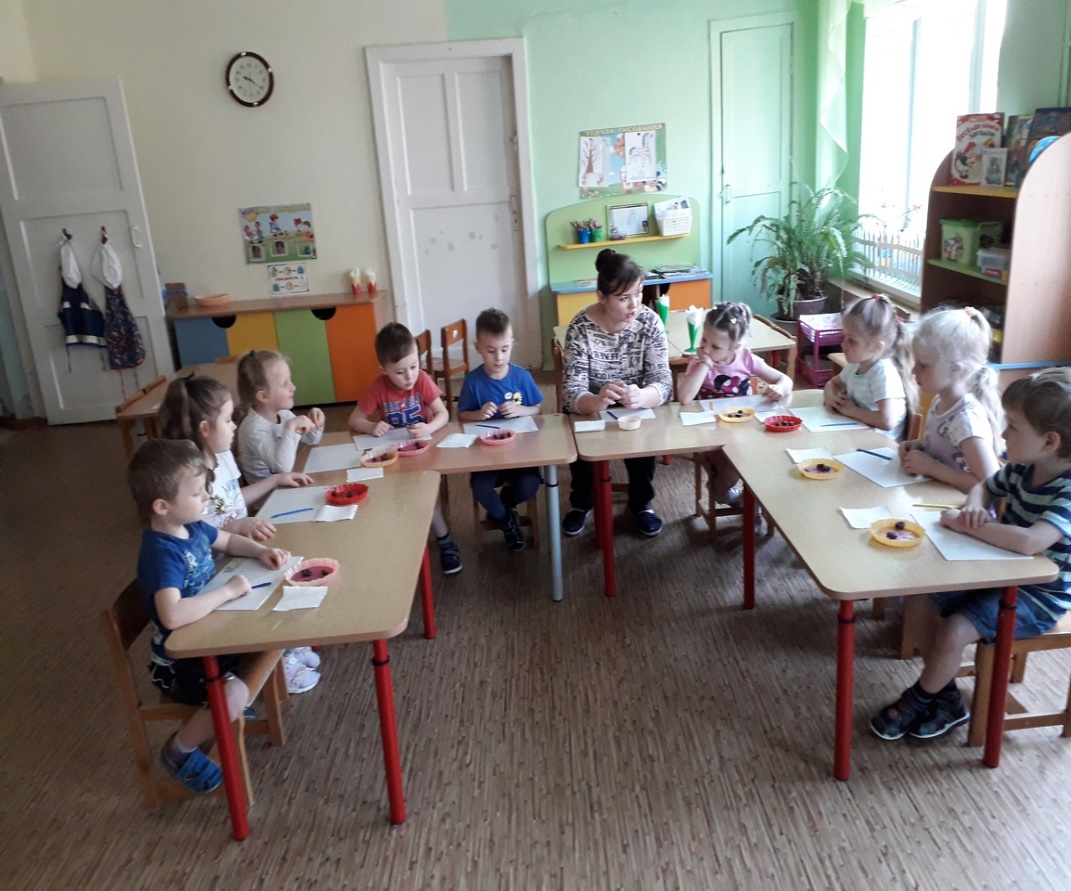 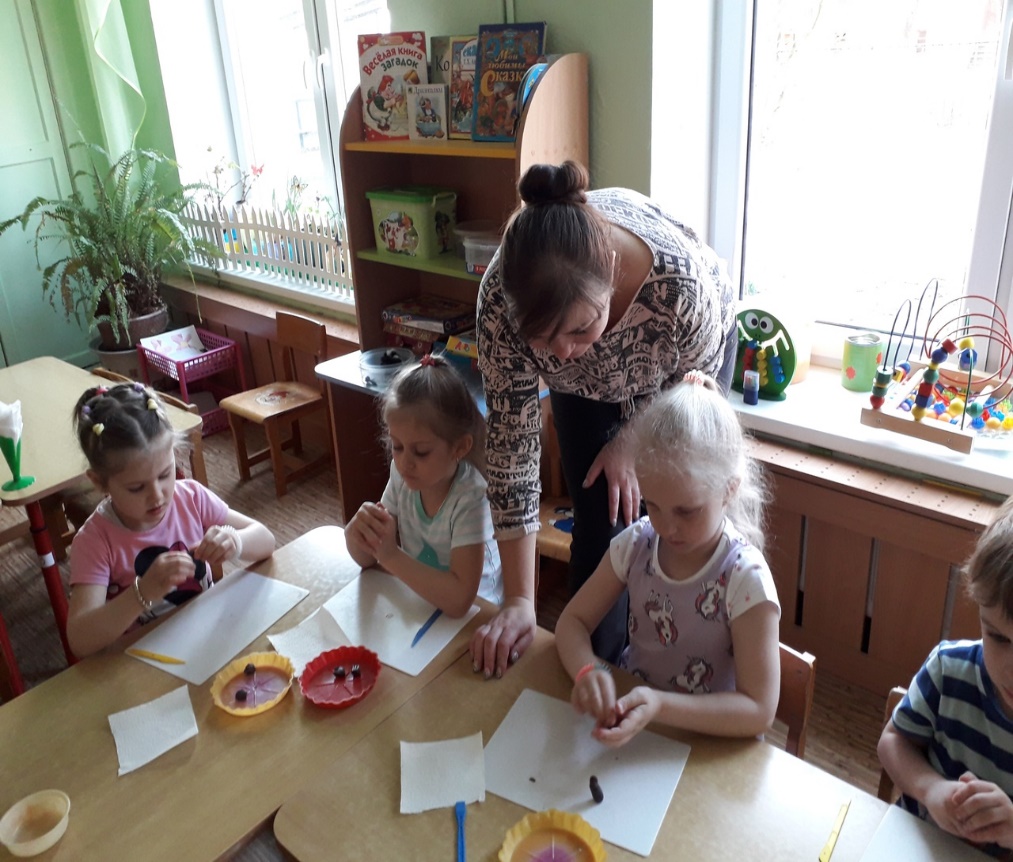 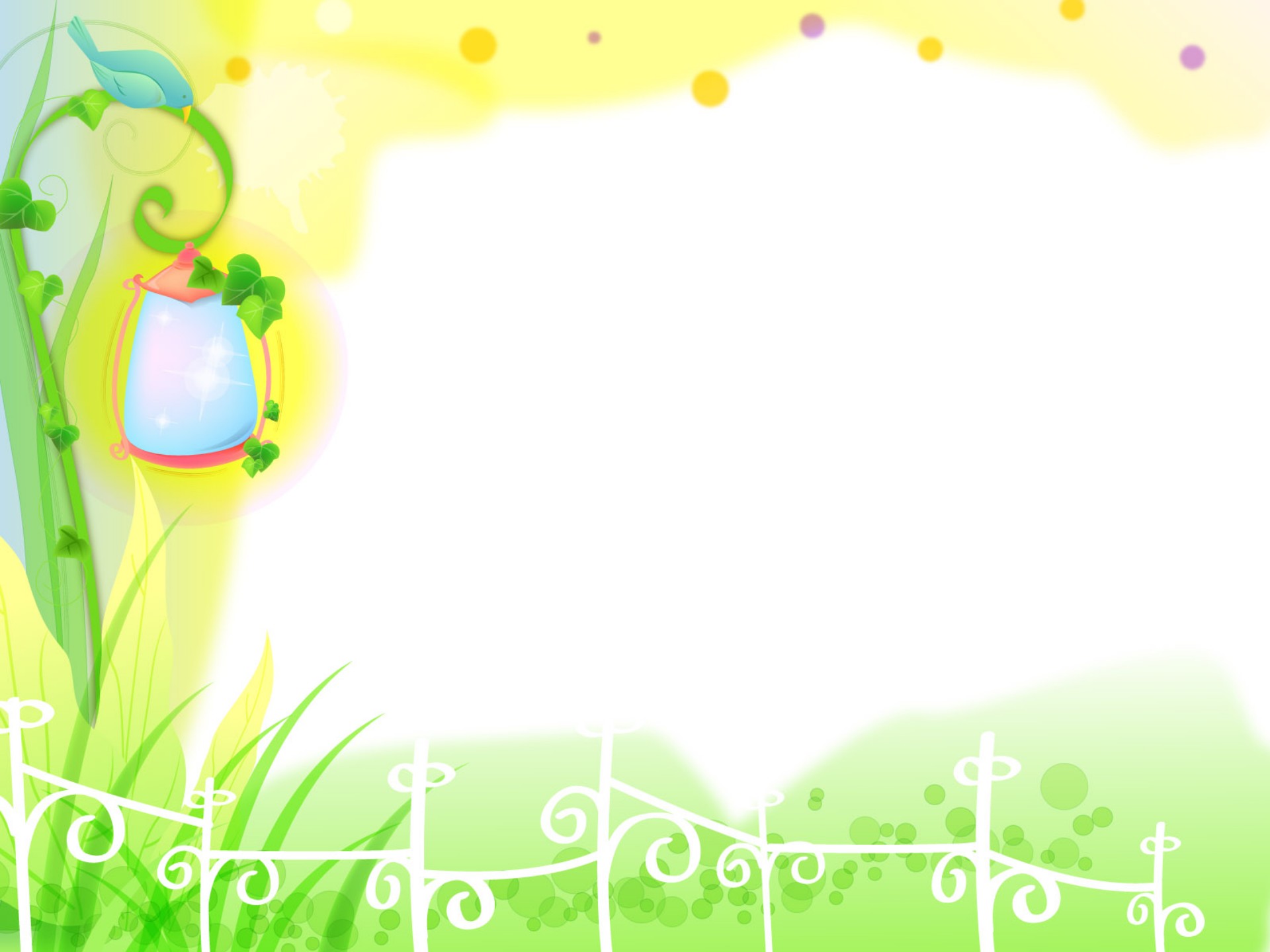 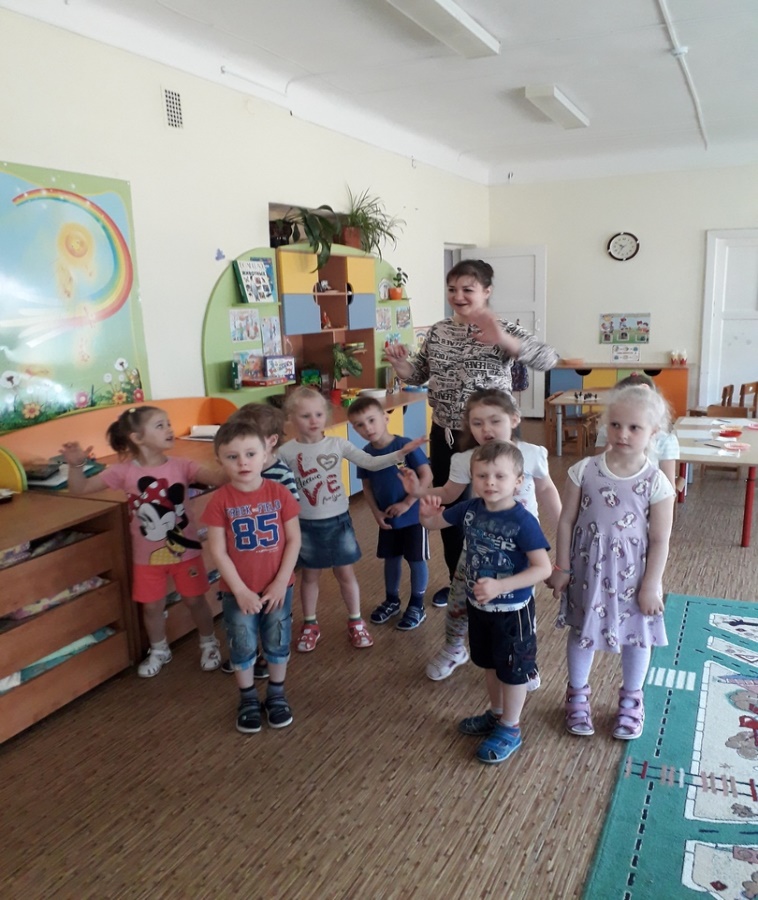 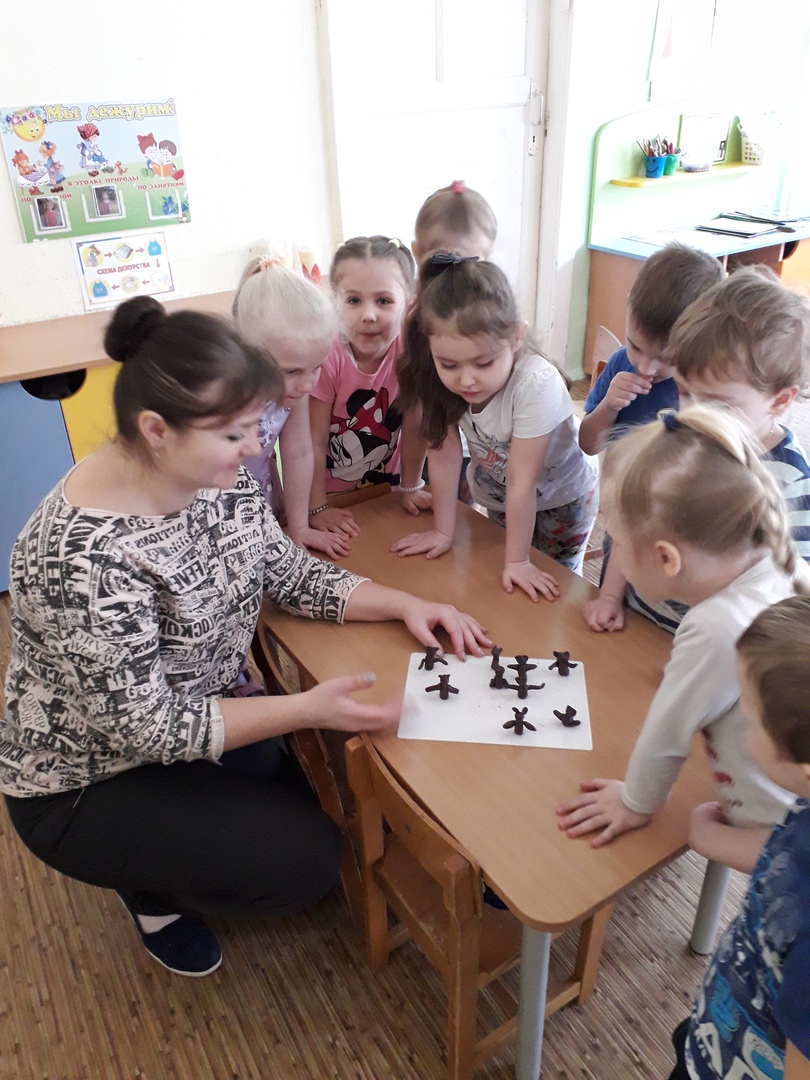 Физкультминутка «Вместе с медведем». Дети повторяют движения за медведем (для этого используется телевизор)
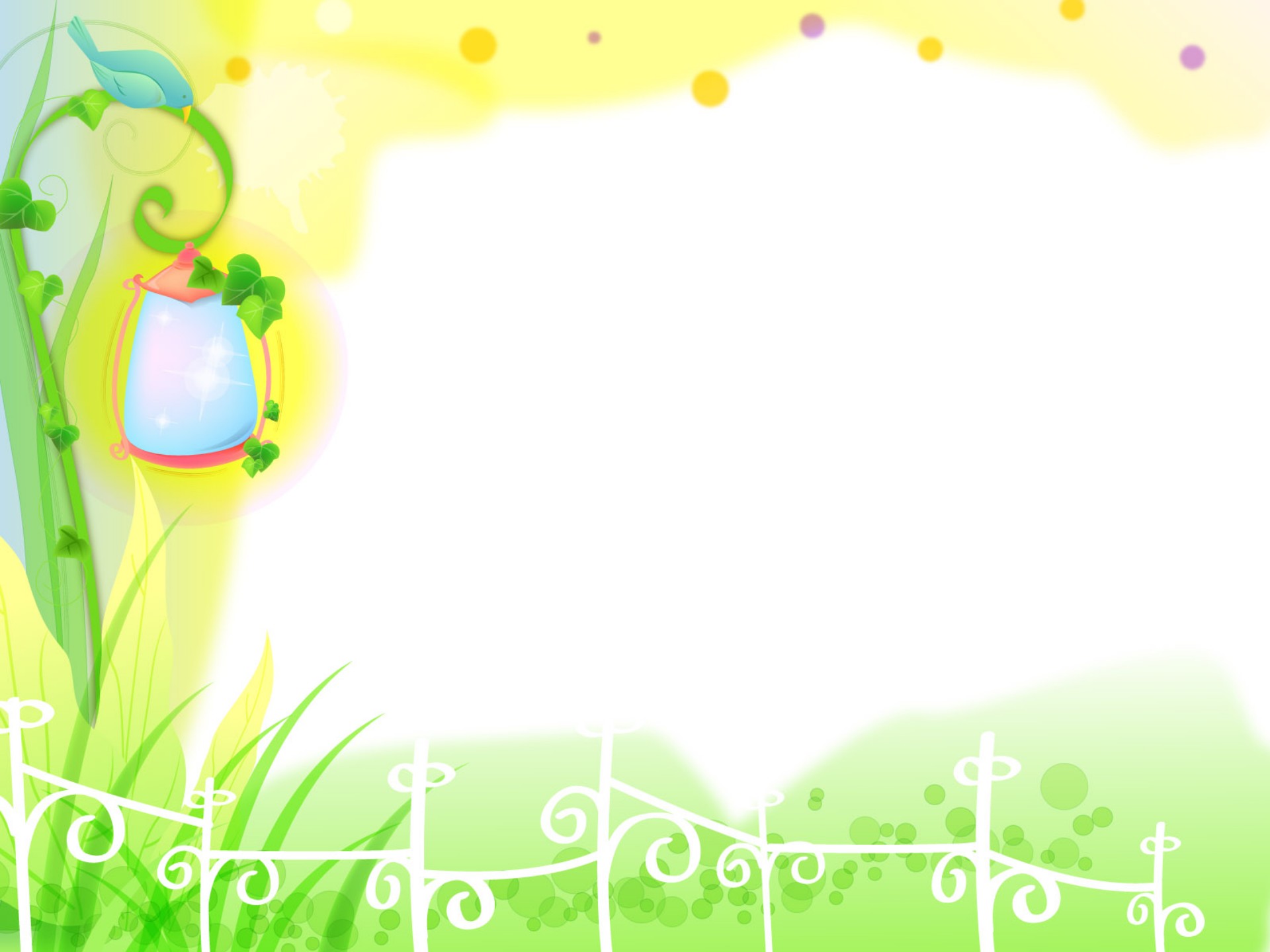 Вывод:
С помощью сюрпризного момента заинтересовала детей к творческой деятельности.
Выполнены все поставленные  задачи. Ребята откликались на задания,  отвечали на вопросы, активно работали. 
    Творческая деятельность вызвала у детей положительные эмоции.
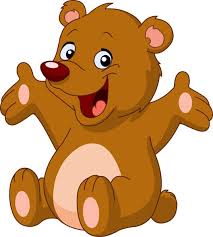